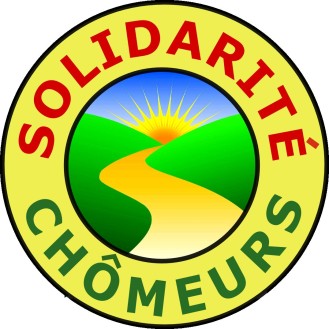 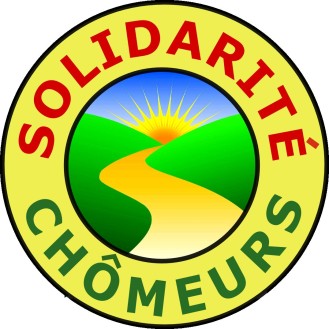 SOLIDARITÉ CHÔMEURS
Association Loi 1901
1 place de la Grille 
Fourqueux
78112 Saint-Germain-en-Laye
Téléphone : 06 15 57 09 65   
Site : http : //www.solidarite-chomeurs.org
Contact : association@solidarite-chomeurs.org
SOLIDARITÉ-CHÔMEURS
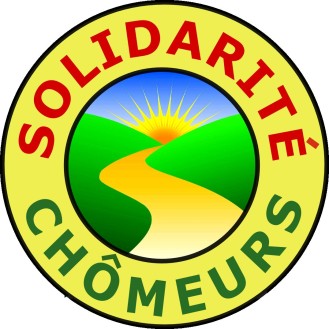 Assemblée Générale Ordinaire
Jeudi 19 mai 2022
ORDRE DU JOUR
 
 




1 – Présentation du rapport d’activités de l’exercice 2021

2 – Présentation du rapport financier de l’exercice 2021 et du budget 2022

3 - Présentation du rapport moral de l’exercice 2021 et orientations pour 2022

4 – Renouvellement et élection des administrateurs

5 – Questions diverses
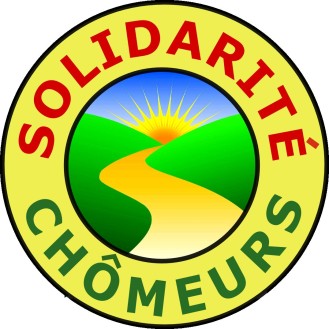 SOLIDARITE CHOMEURS
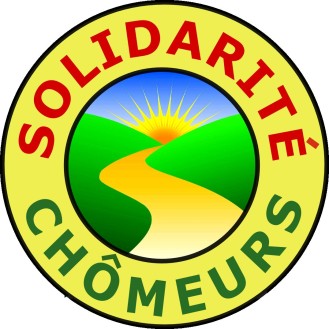 Rapport d'activités
Statistiques 2021
2022 : estimation selon inscriptions au 13 mai 2022
SOLIDARITE CHOMEURS


Rapport financier
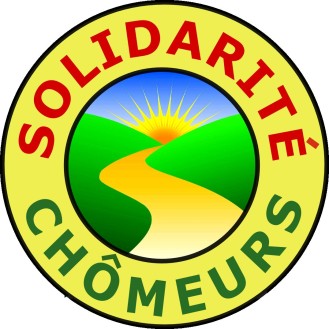 SOLIDARITE CHOMEURS


Rapport moral
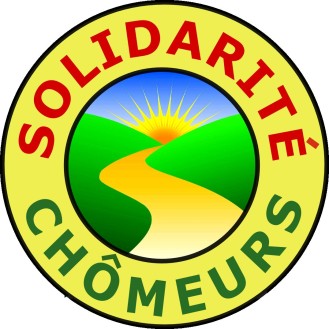 SOLIDARITE-CHOMEURSSolidarité-chercheursdemploi
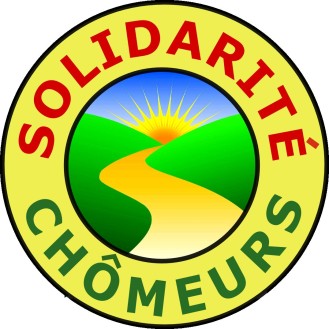 Quelques points concrets
 
Rappel de l'an passé
 
Réflexions actuelles sur le monde du travail
 
Recrutements

Questions diverses et perspectives 2022
SOLIDARITÉ
CHÔMEURS

Election des administrateurs
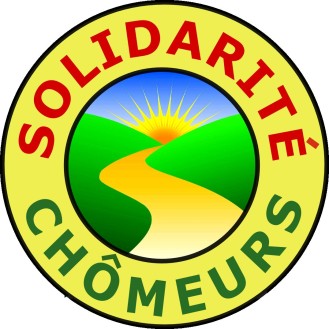 Sont à réélire pour un mandat de 3 ans :
                      Kim Lien MAUDOUX
	     François METENIER
	     Francis POULENC
	     Guillaume VINCENOT
ACTIVITE  2021 – 2022 comparée
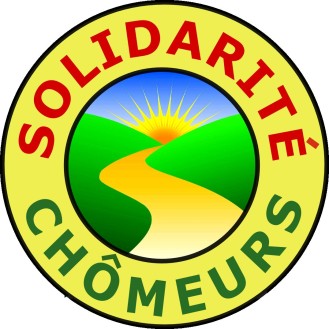 SOLIDARITÉ CHÔMEURS
Association Loi 1901
1 place de la Grille 
Fourqueux
78112 Saint-Germain-en-Laye
Téléphone : 06 15 57 09 65   
Site : http : //www.solidarite-chomeurs.org
Contact : association@solidarite-chomeurs.org